Final Course Project
Intro to Operating Systems
CEIS106 Module 8
Presented By Jacob Dynes
CONTENTS
Week 2:
Navigate the Linux filesystem tree
Create directories and files
Copy and remove directories and files
Locate directories and files
Week 3: Create a shell script
Change script file permissions
Set the PATH variable
Make the PATH variable permanent
Week 4:
Add users and groups in CLI
Test user and group settings
Add users in GUI
Remove users and groups
Week 5:
Discover host IP configurations
Manage network interfaces
User network utilities
Week 6:
Monitor processes
Monitor user activities
Monitor network bandwidth usage
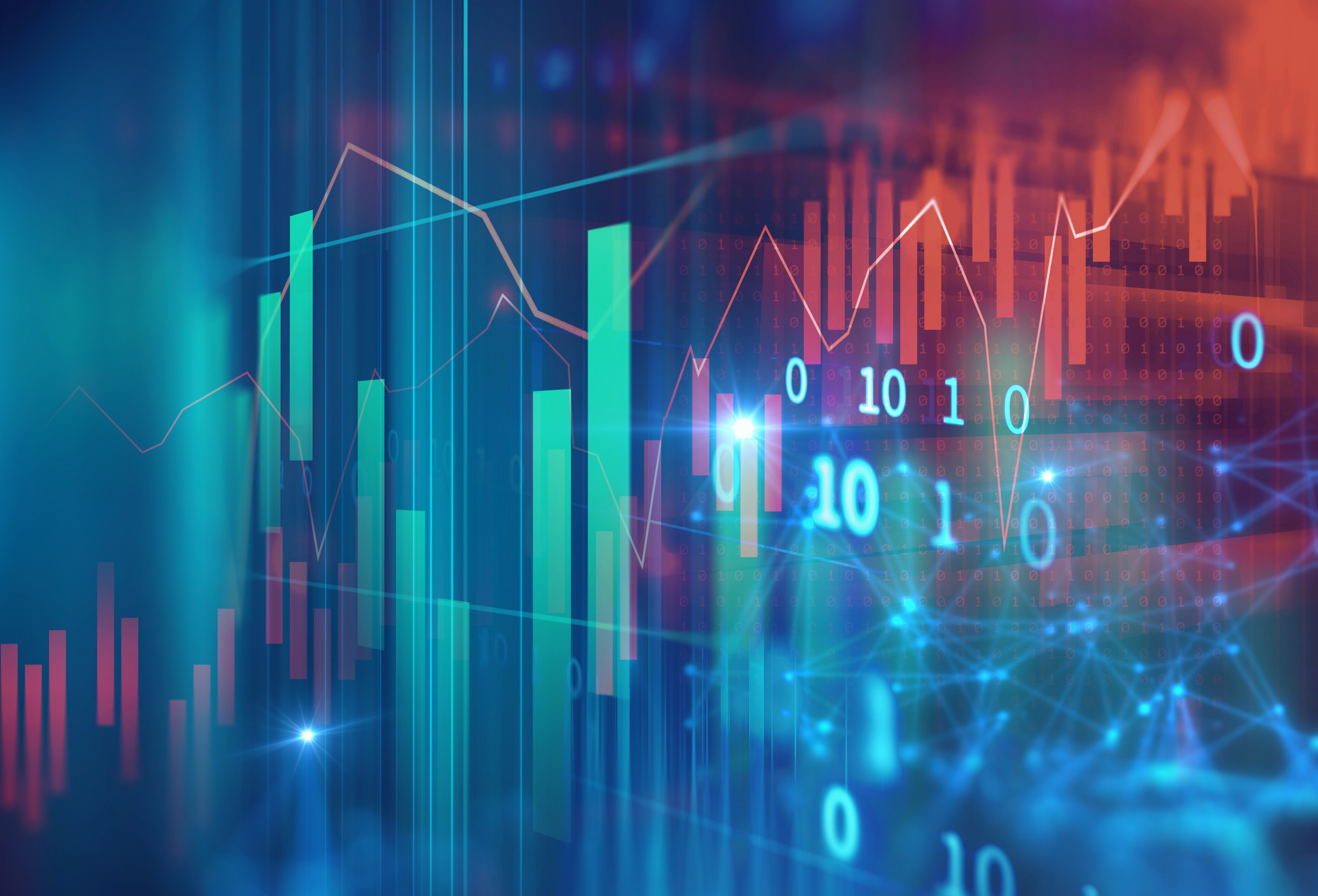 Module 2 Navigate the Linux filesystem treeCreate directories and filesCopy and remove directories and filesLocate directories and files
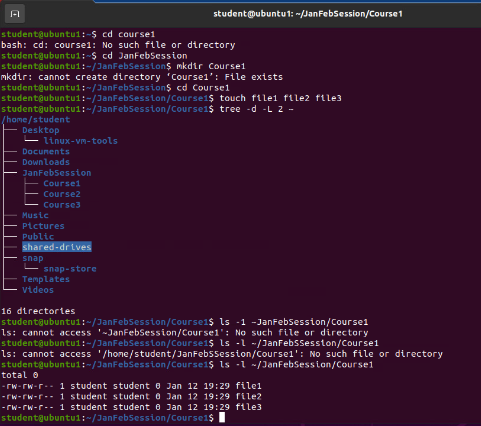 Create directories and files
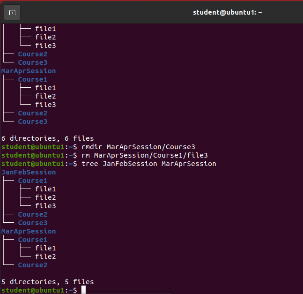 Copy and remove directories and files
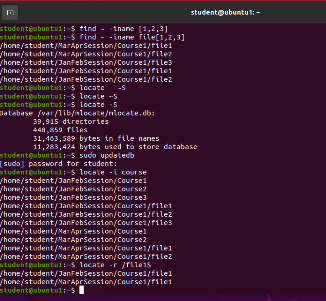 Locate directories and files
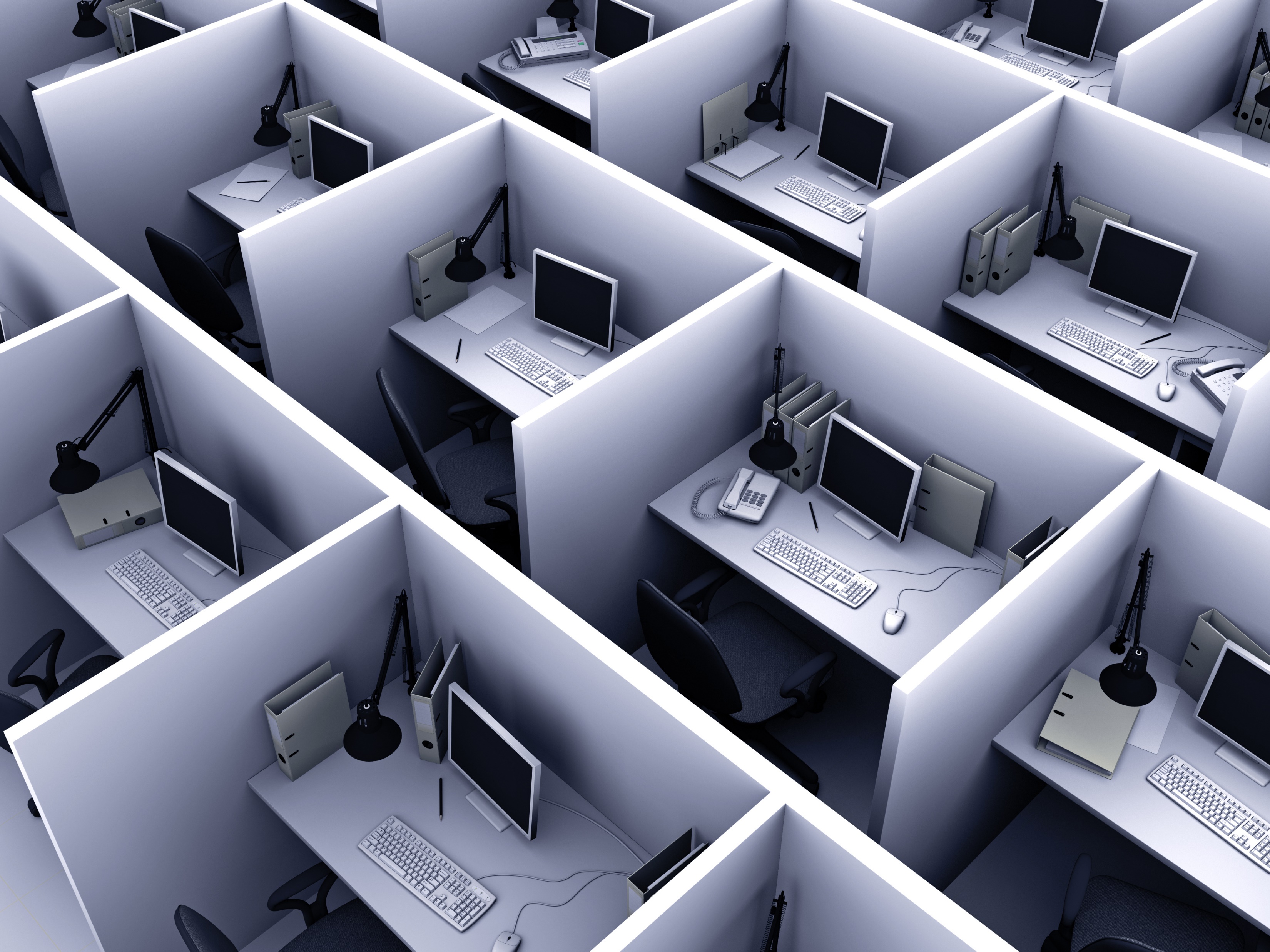 Module 3 Create a shell script
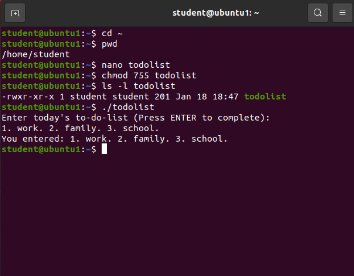 Change script file permissions
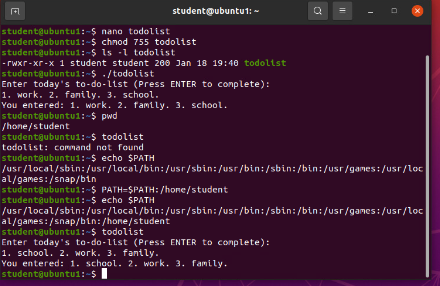 Set the PATH variable
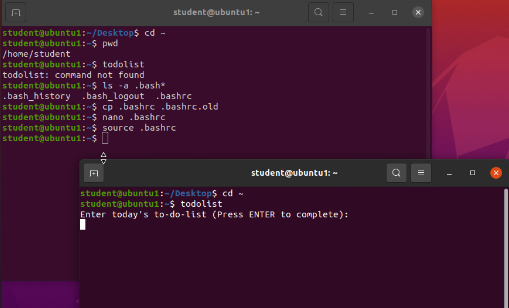 Make the PATH variable permanent
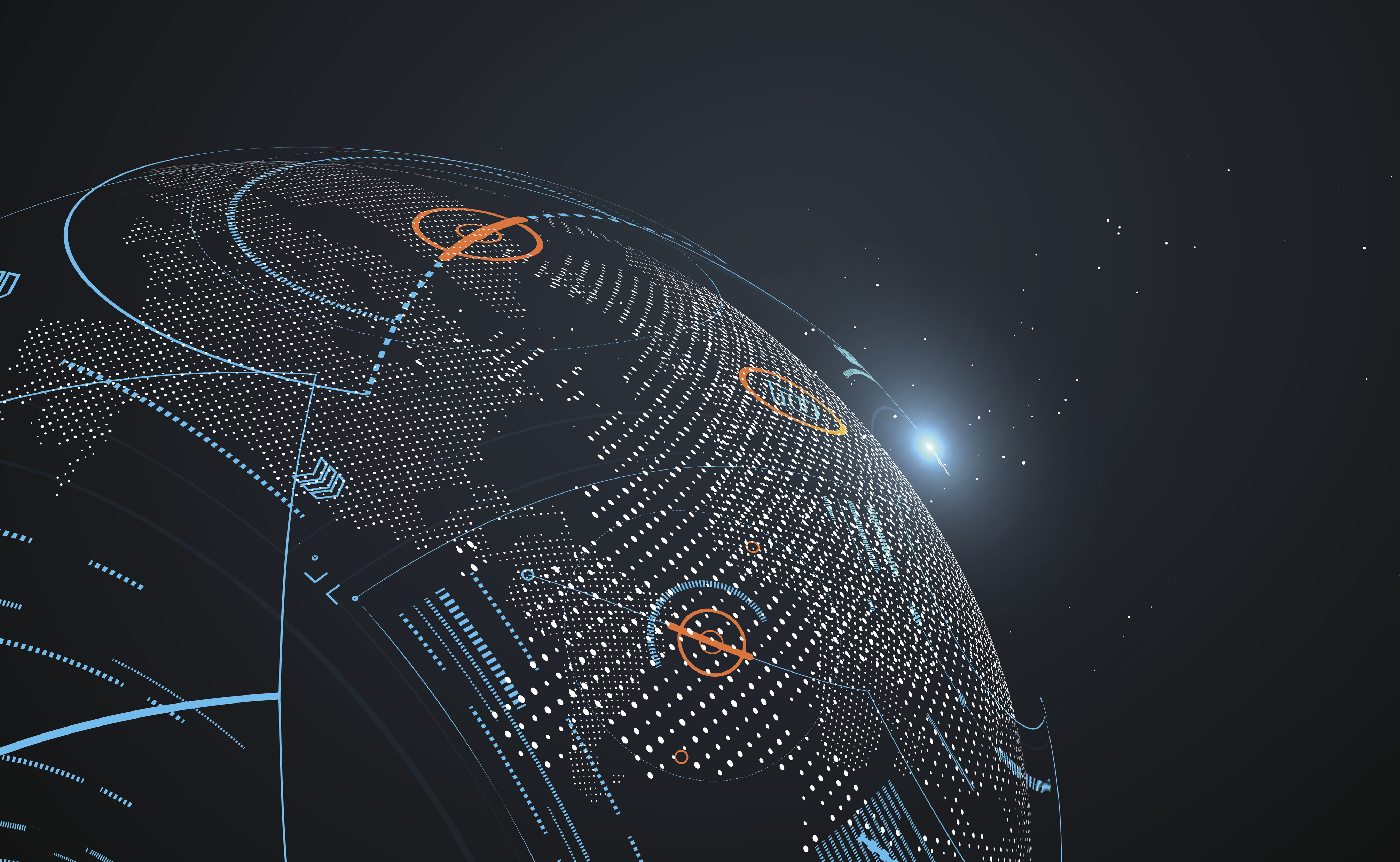 Module 4Add users and groups in CLITest user and group settingsAdd users in GUIRemove users and groups
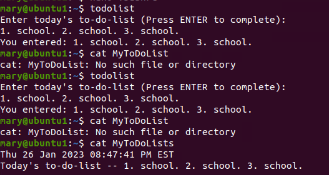 Test user and group settings
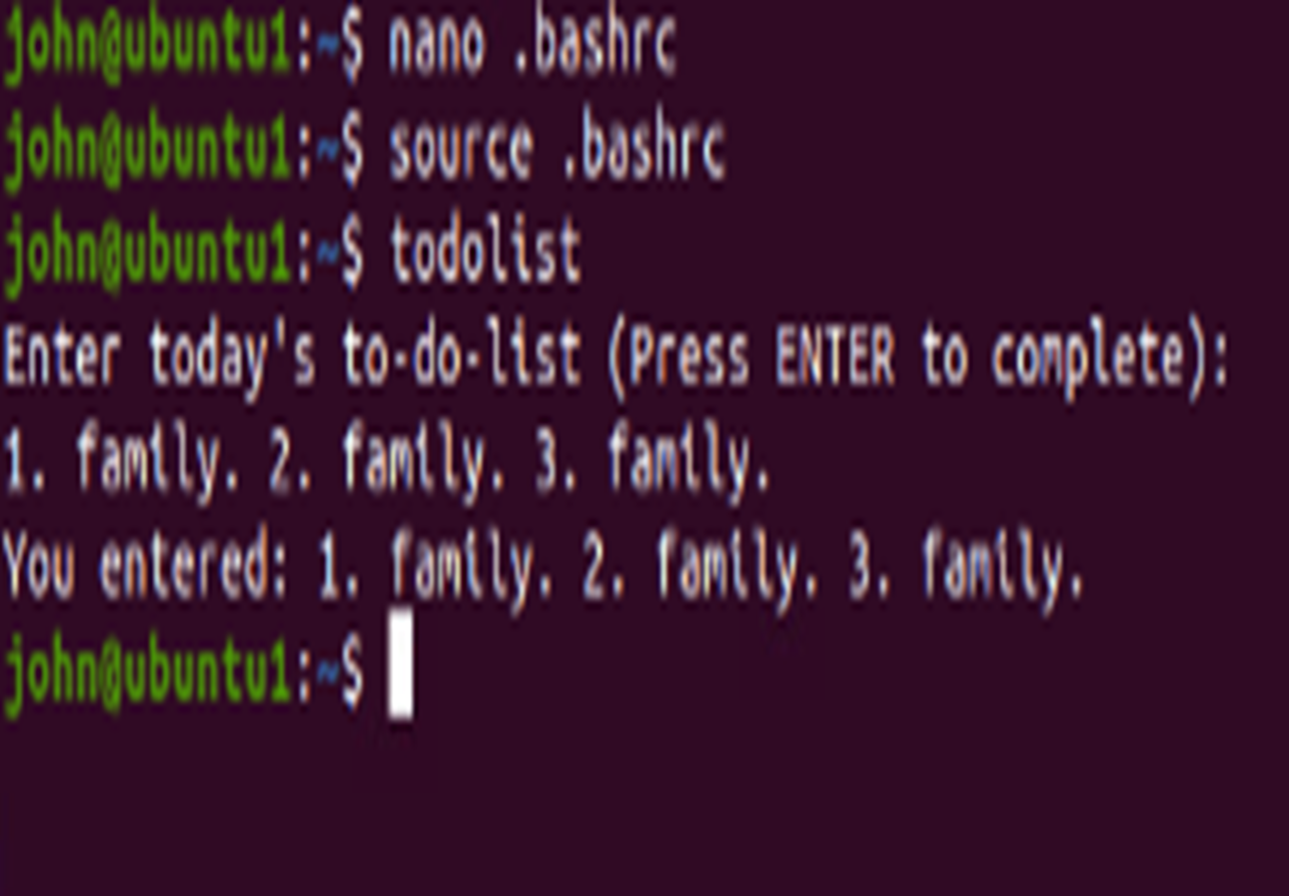 Add users in GUI
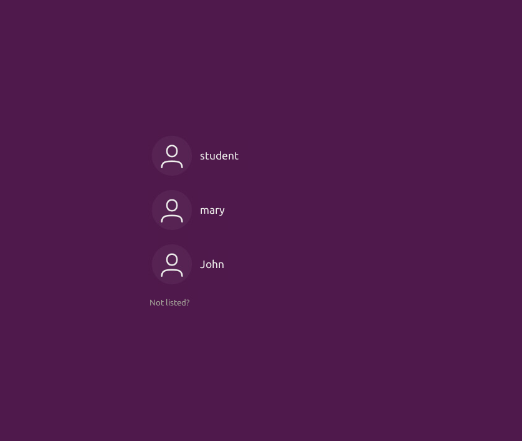 Remove users and groups
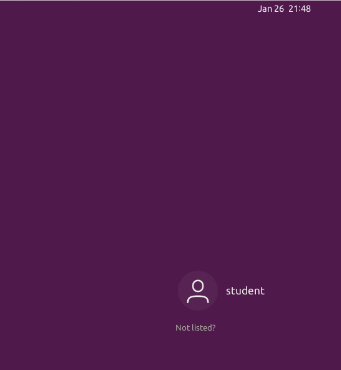 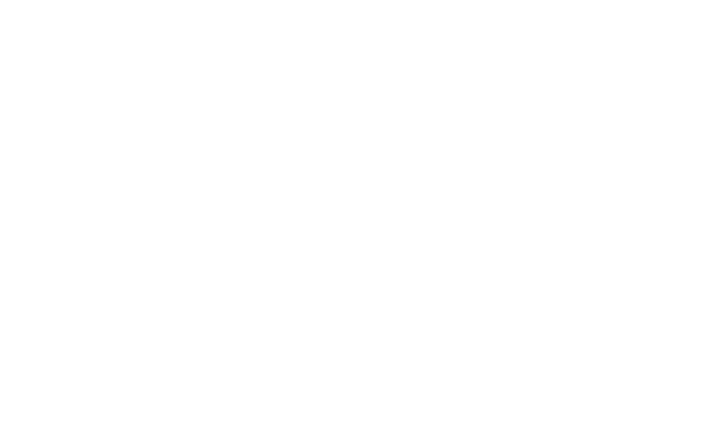 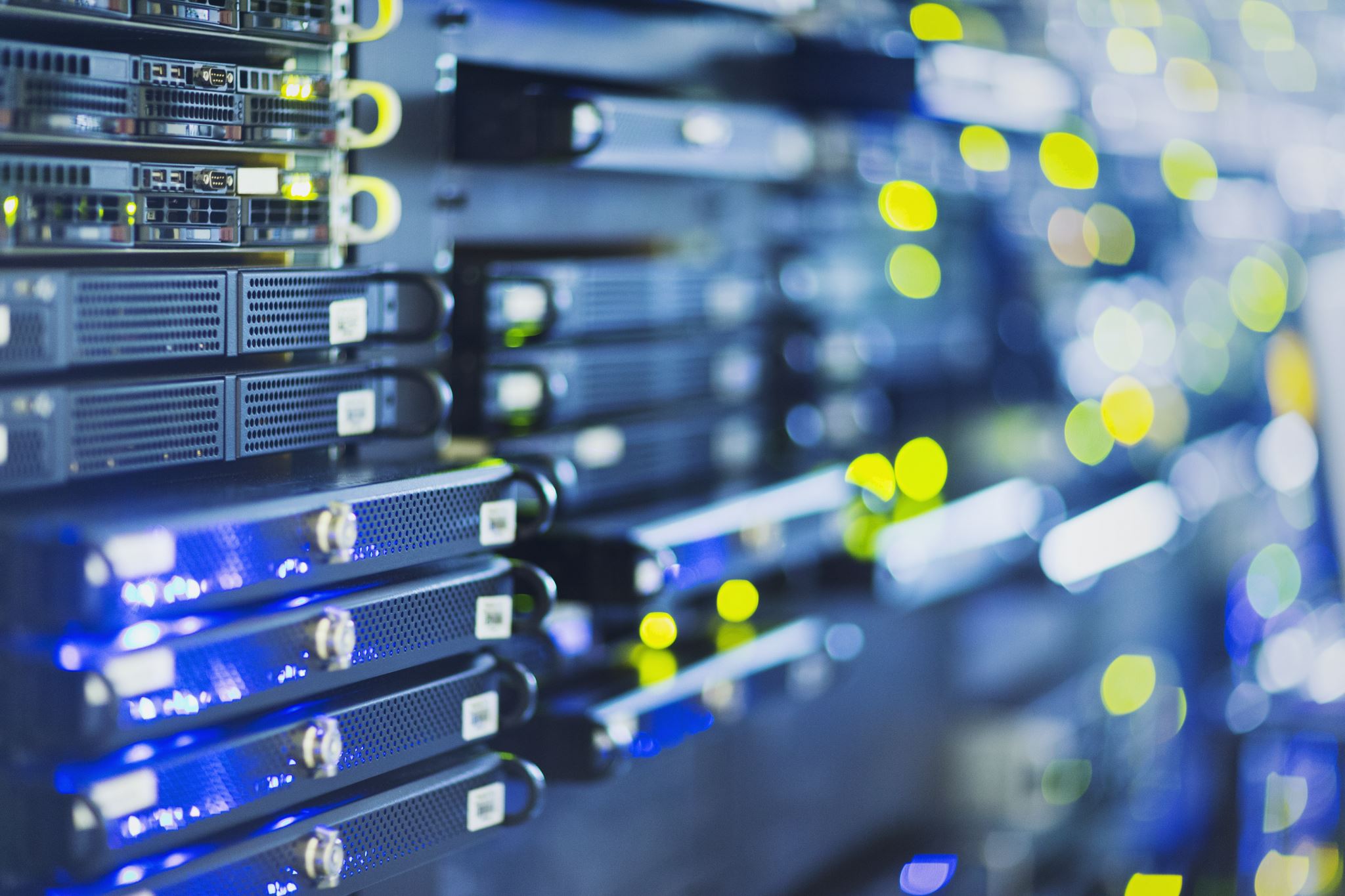 Module 5Discover host IP configurationsManage network interfacesUser network utilities
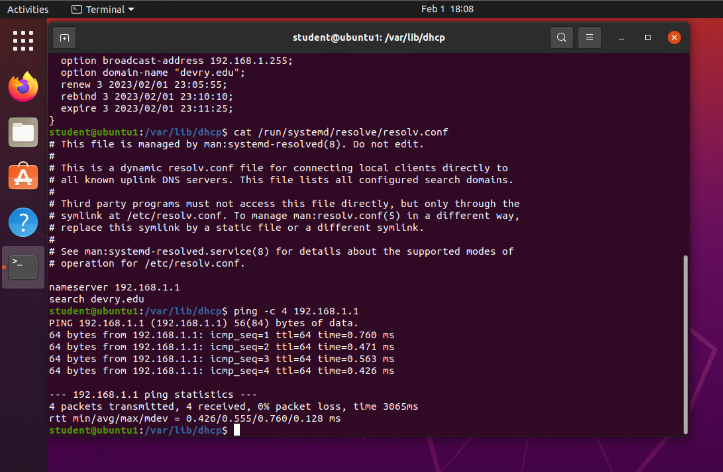 Discover host IP configurations
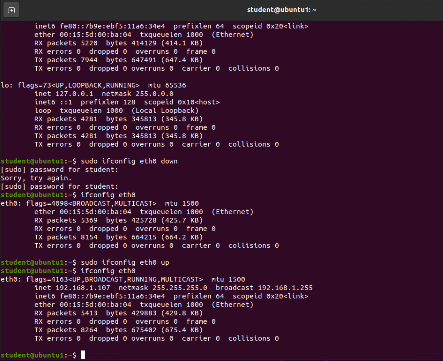 Use network utilities
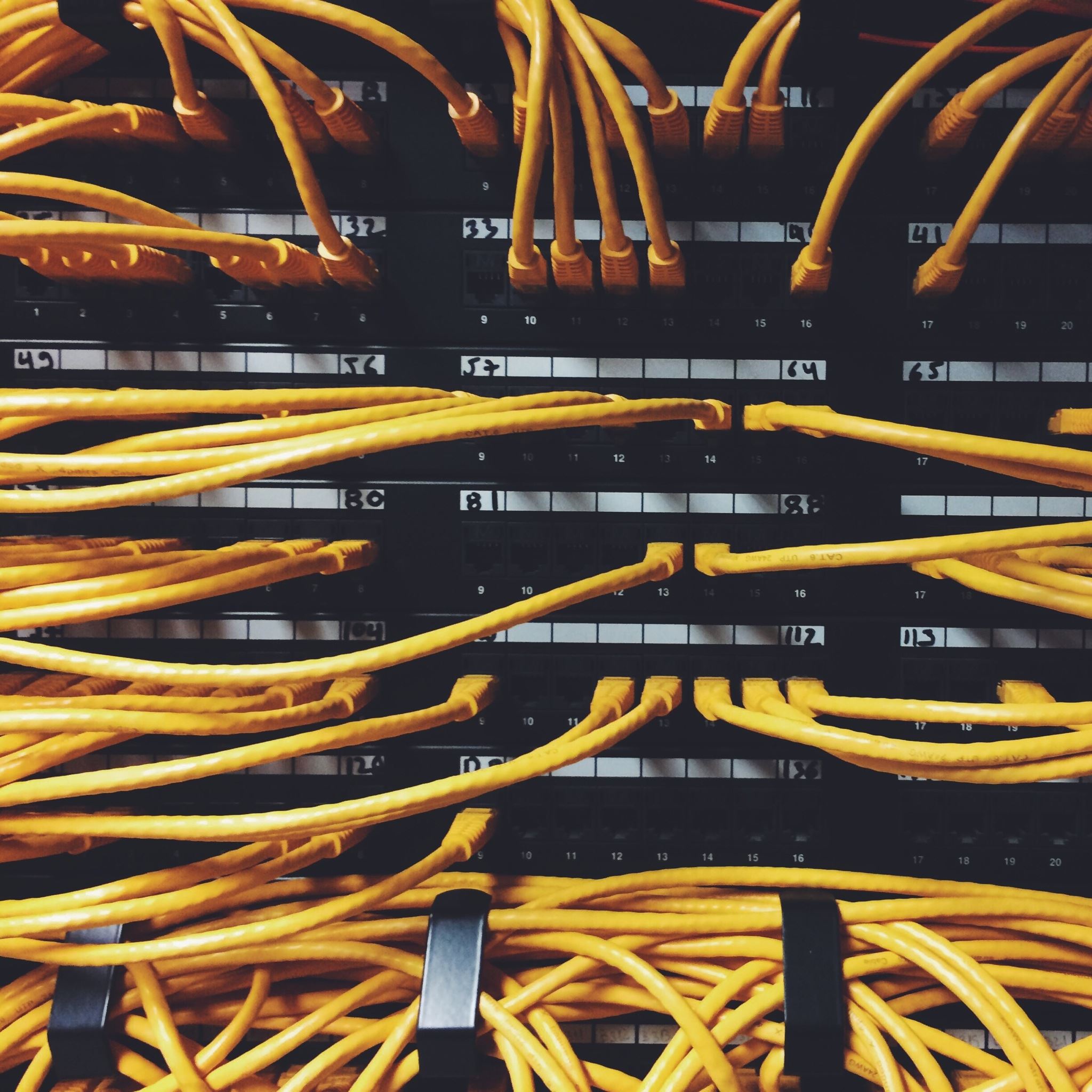 Module 6Monitor processesMonitor user activitiesMonitor network bandwidth usage
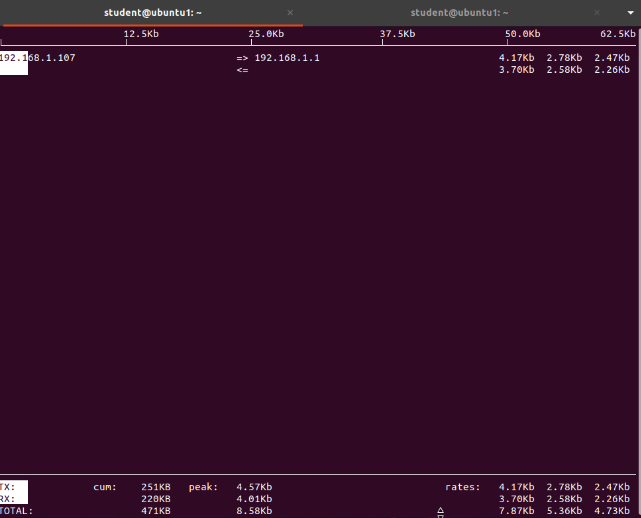 Monitor network bandwidth usage
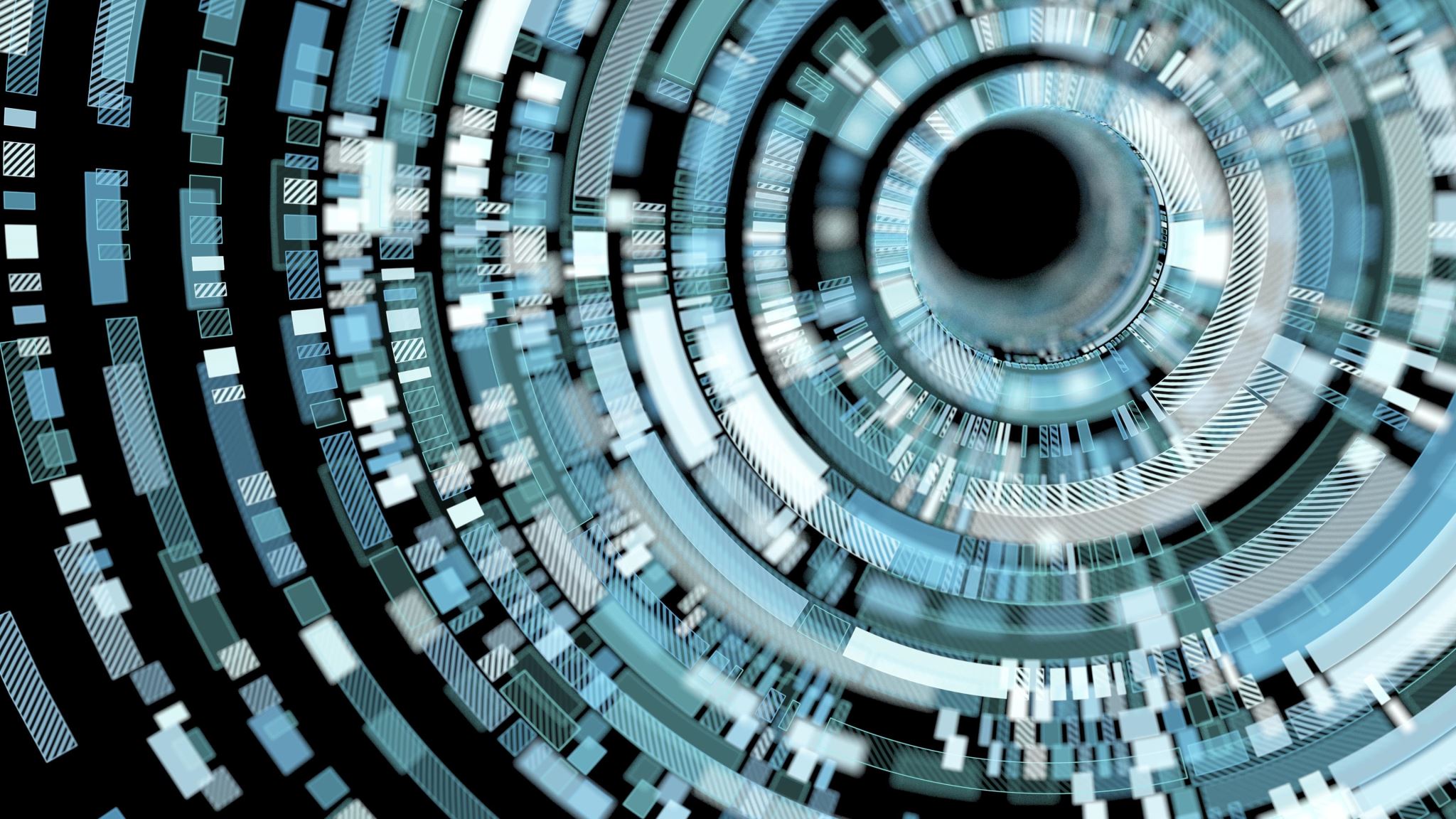 Skills Obtained
Navigating Linux Operating Systems
Improved typing skills 
The ability to navigate and use the Terminal in Linux
To read and write sudo commands In Linux Terminal 
Creating shell script
Able to monitor, discover host IP configurations and manage network interfaces
Able to add and remove users
Able to create folders and remove them
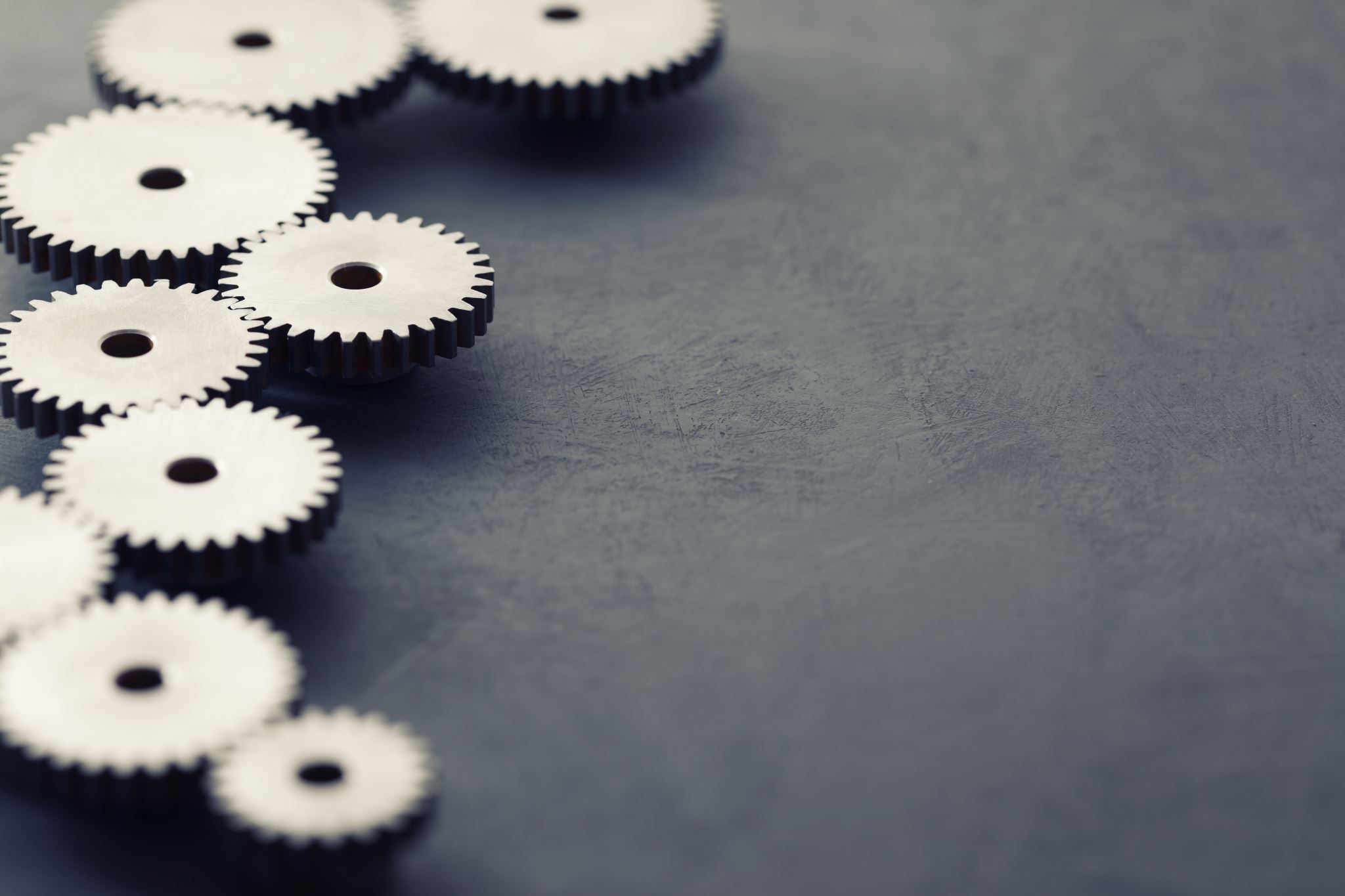 Difficulties I had in this class
Typing without mistyping.
While typing commands one mistake can send you to the wrong location or it would not work at all.
Navigating and understanding some of the commands I typed in the terminal.
Learning and retaining the layout of the terminal.
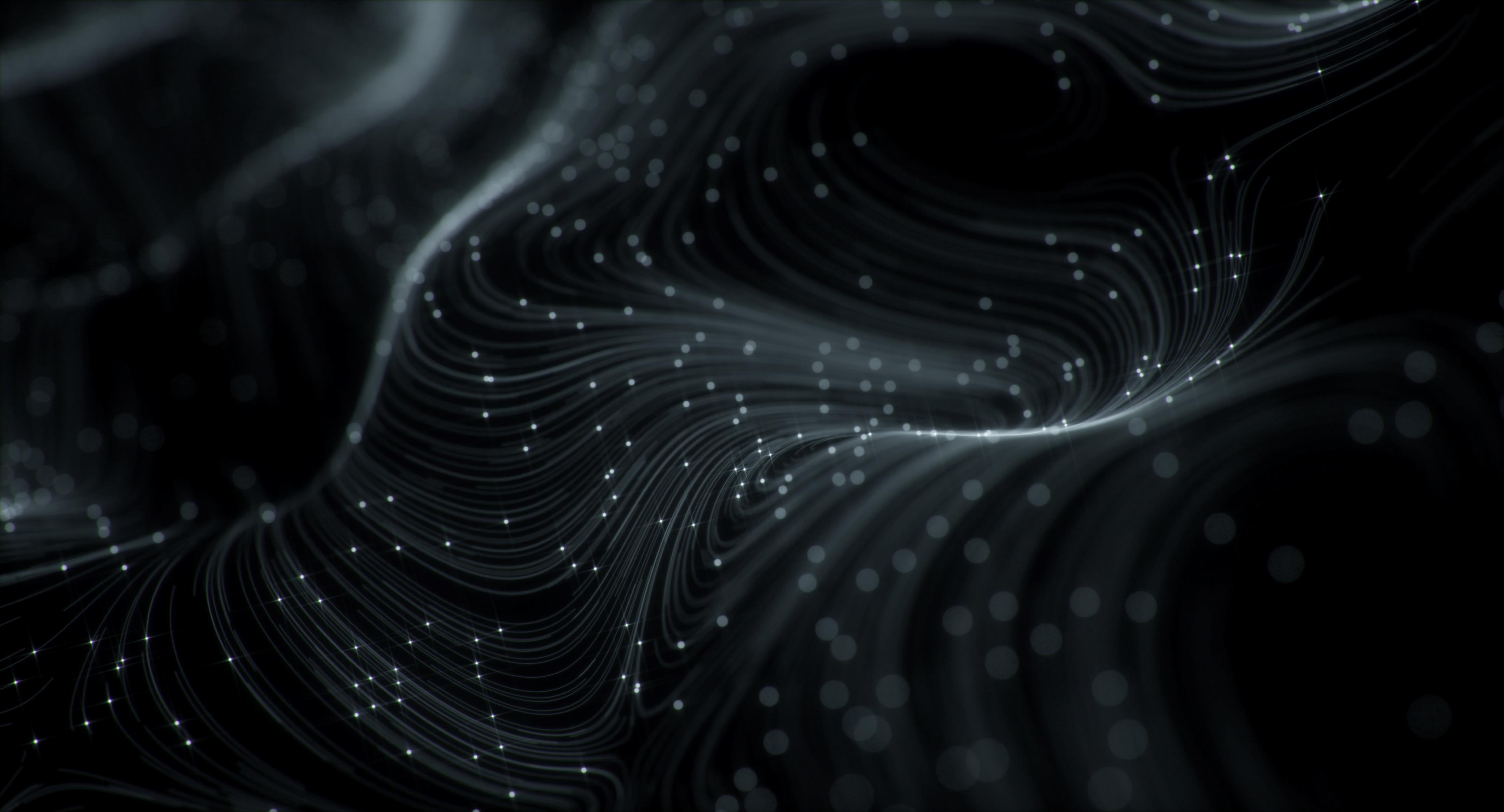 THANK YOUJacob Dynes jdynes1.wixsite.com/engineering